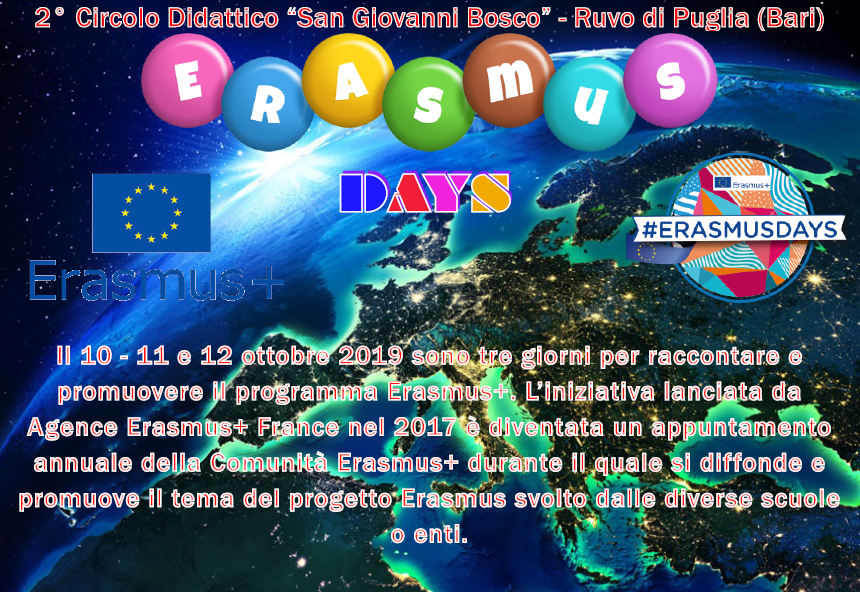 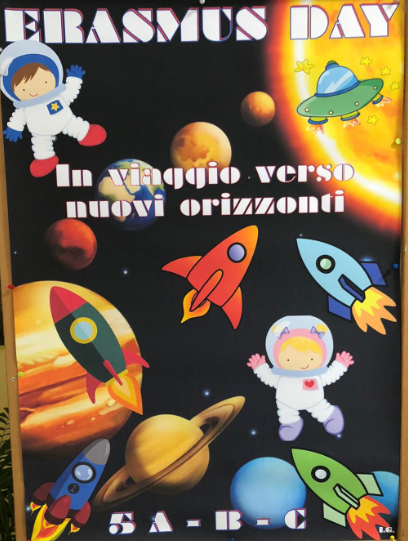 LET’S MAKE A ROCKET TO FLY TO THE MOON.
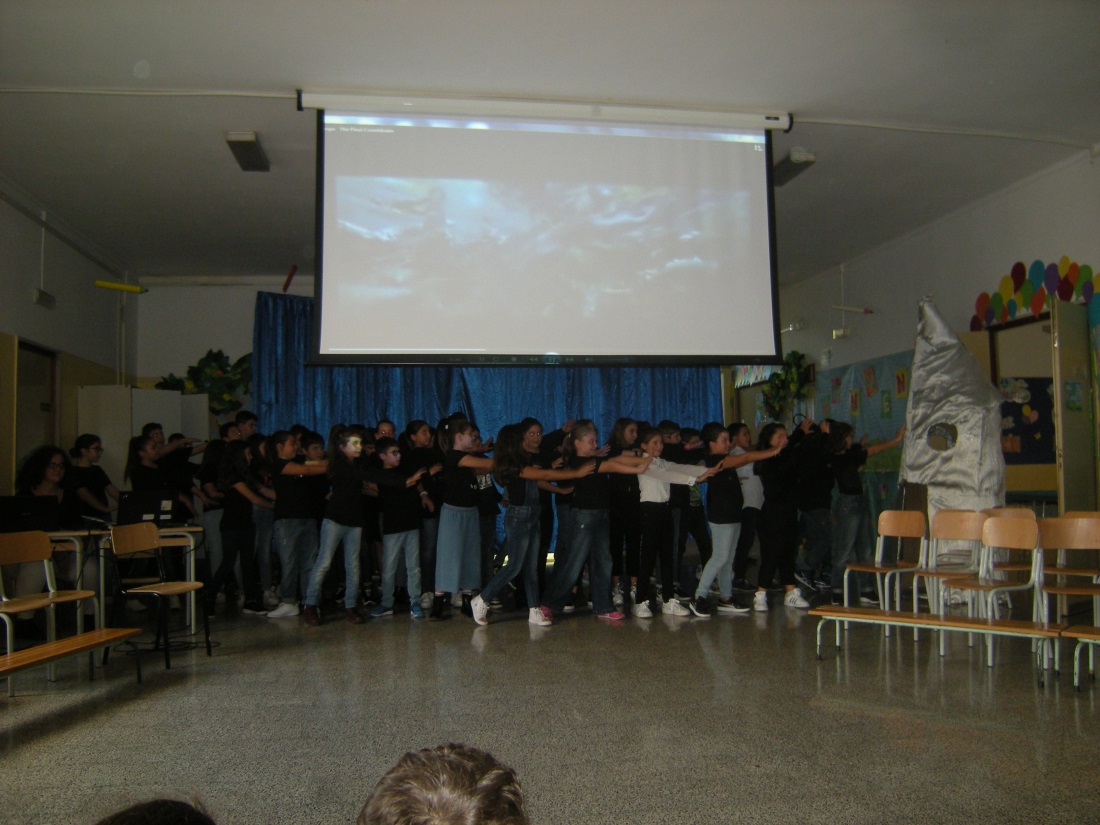 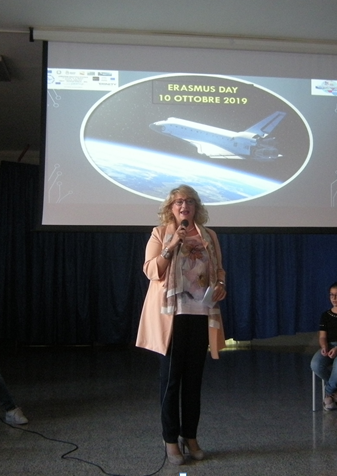 After the presentation of the program, the show starts. It will go on with the building of rockets to fly to the moon together with parents!
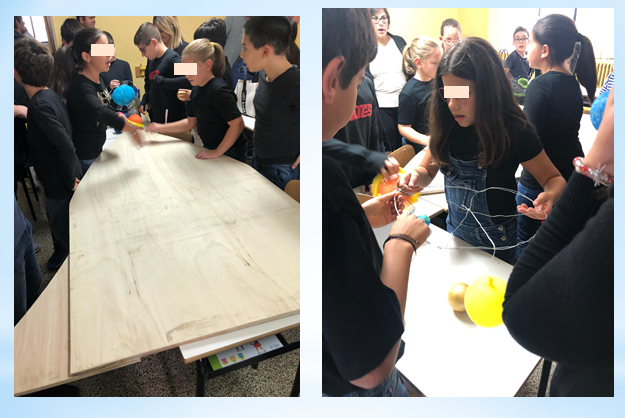 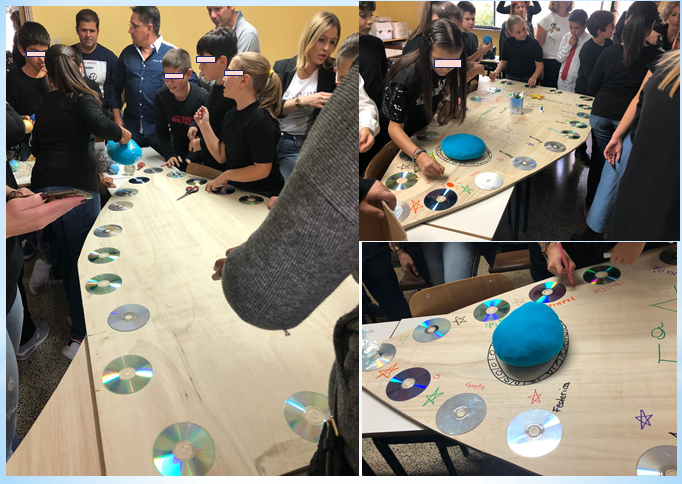 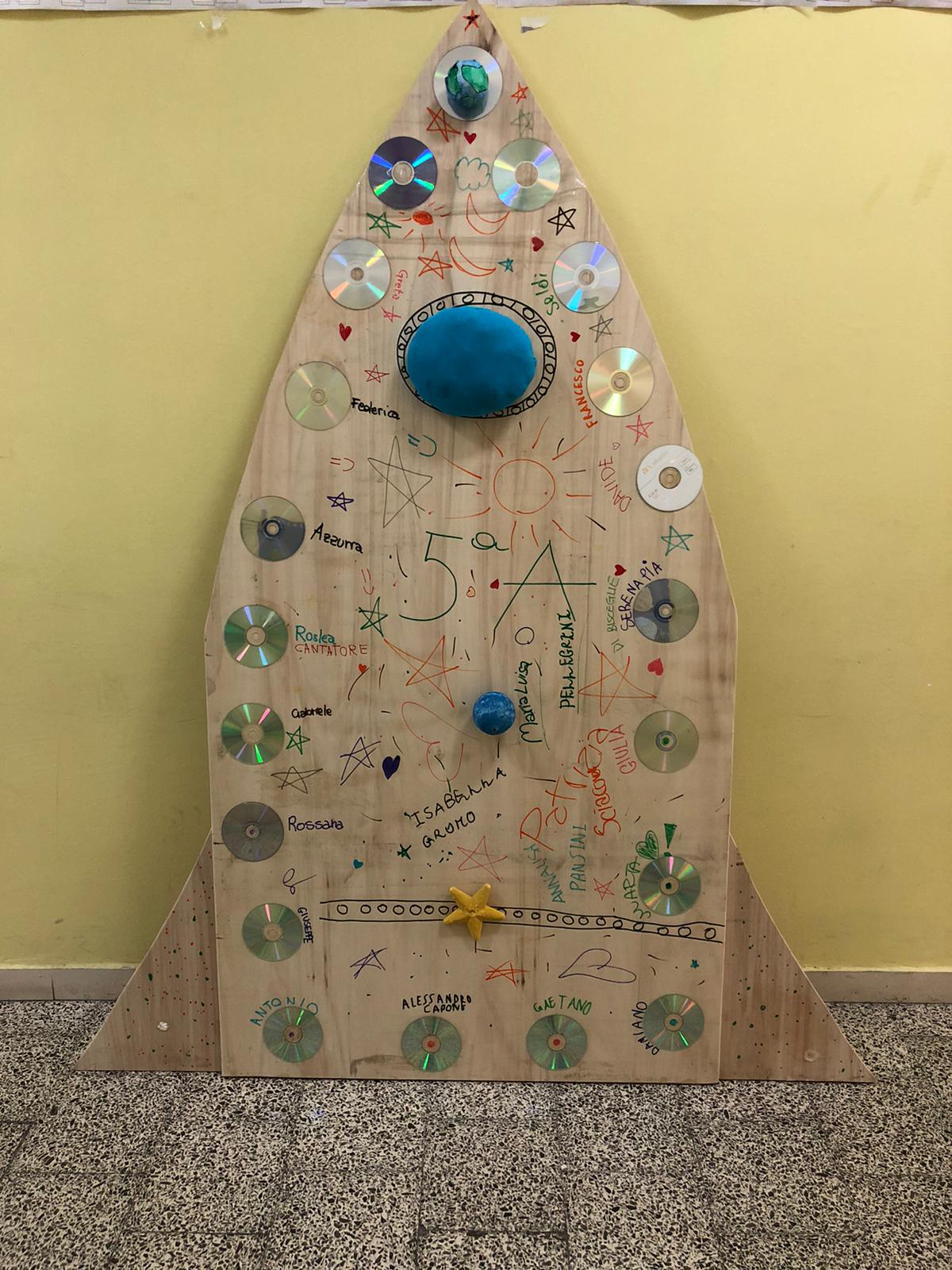 THIS IS THE FIRST ROCKET!
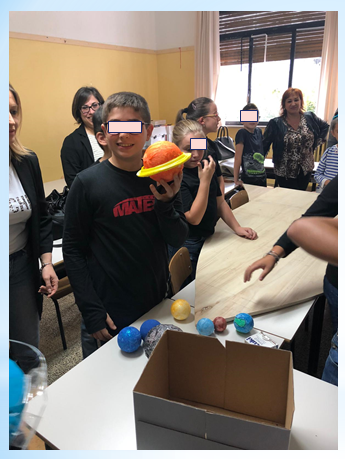 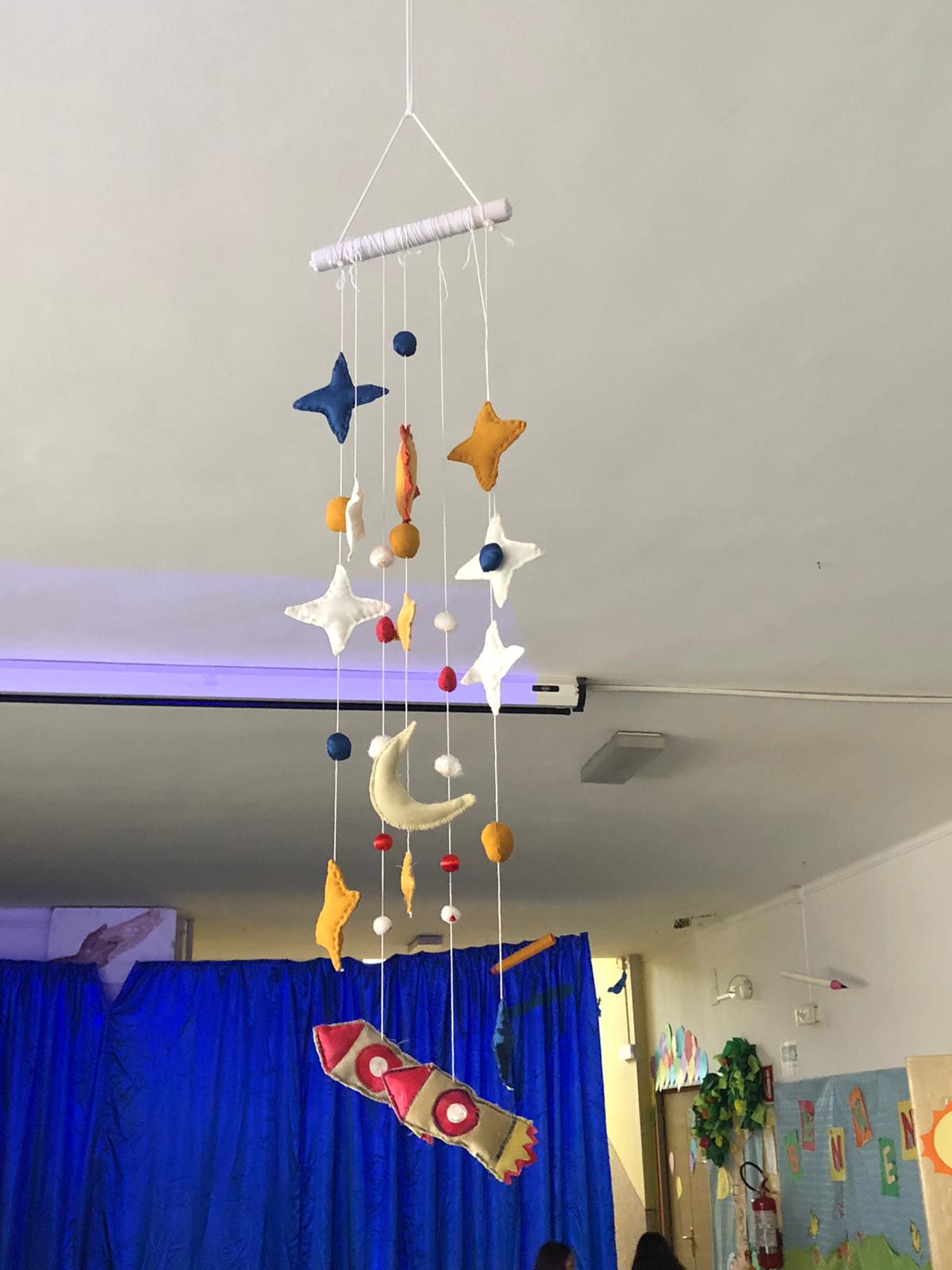 MAKING THE SOLAR SYSTEM!
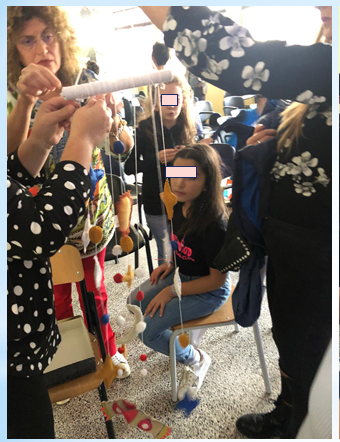 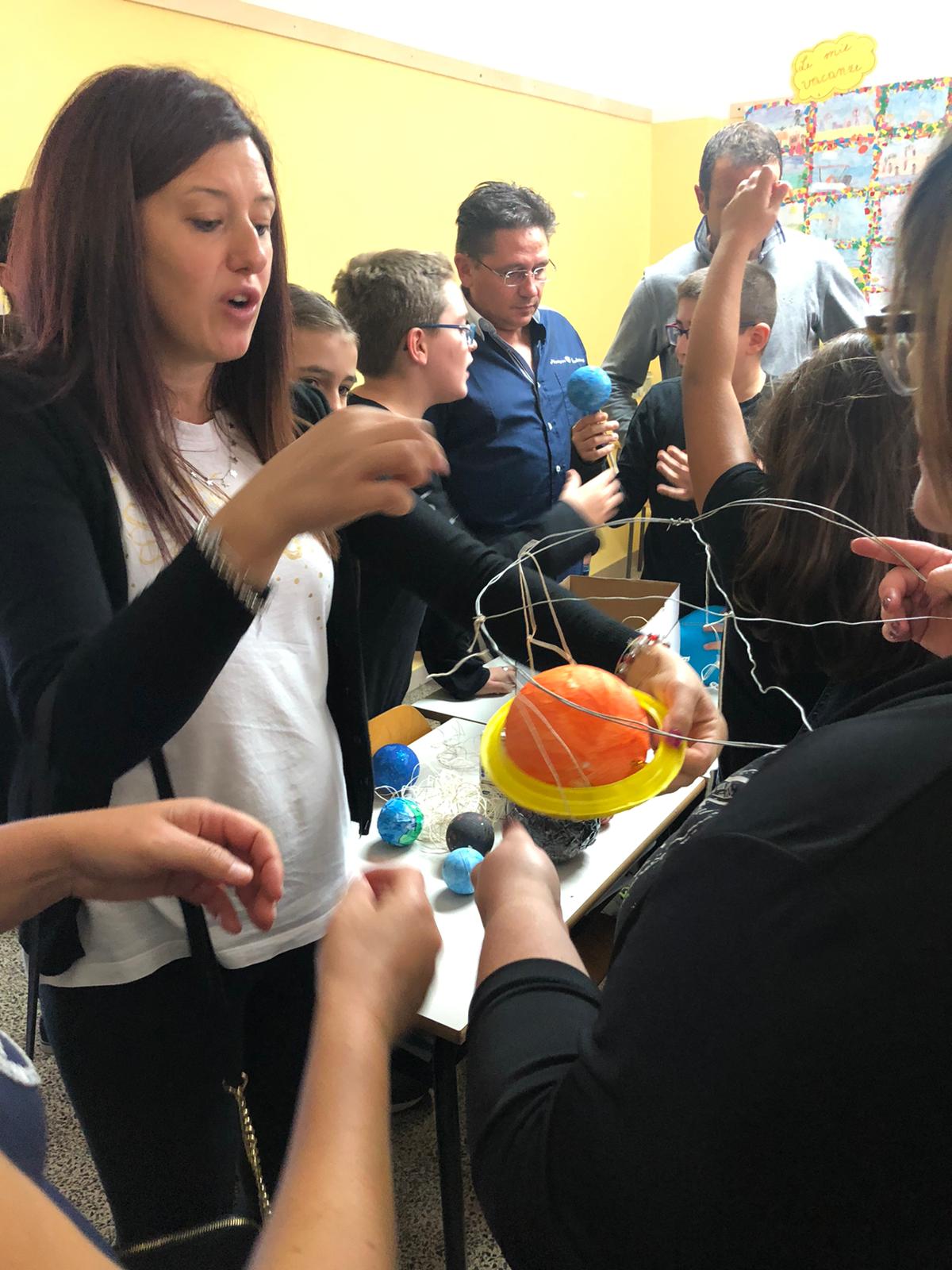 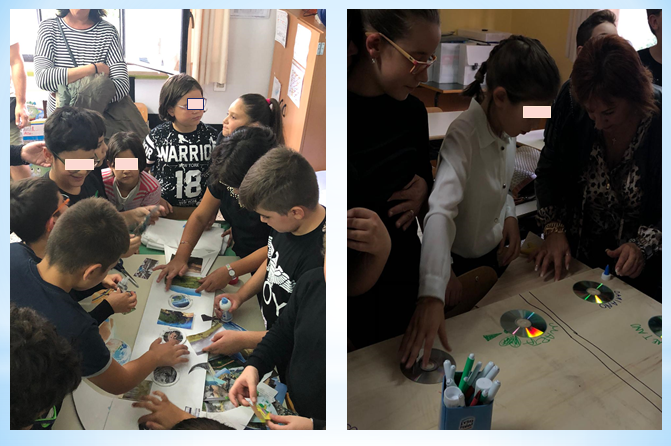 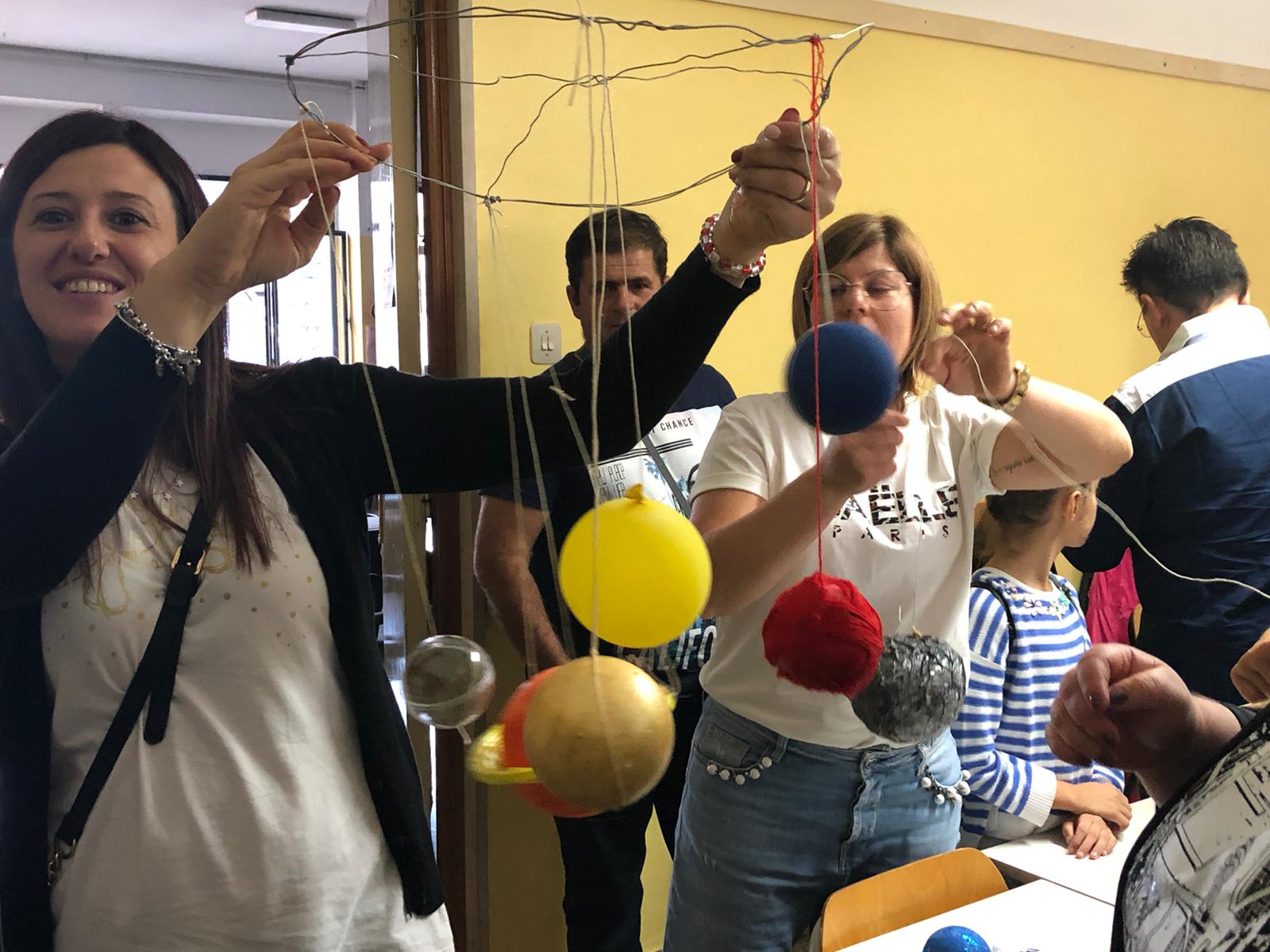 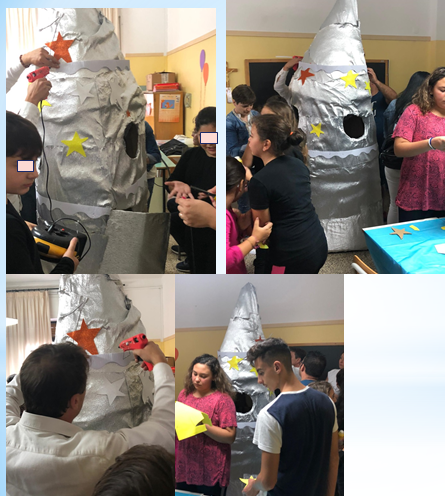 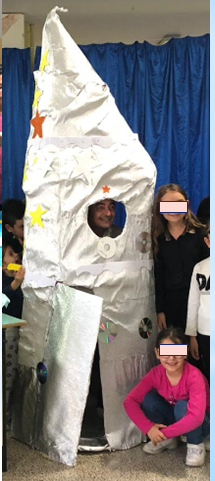 Another rocket is ready!
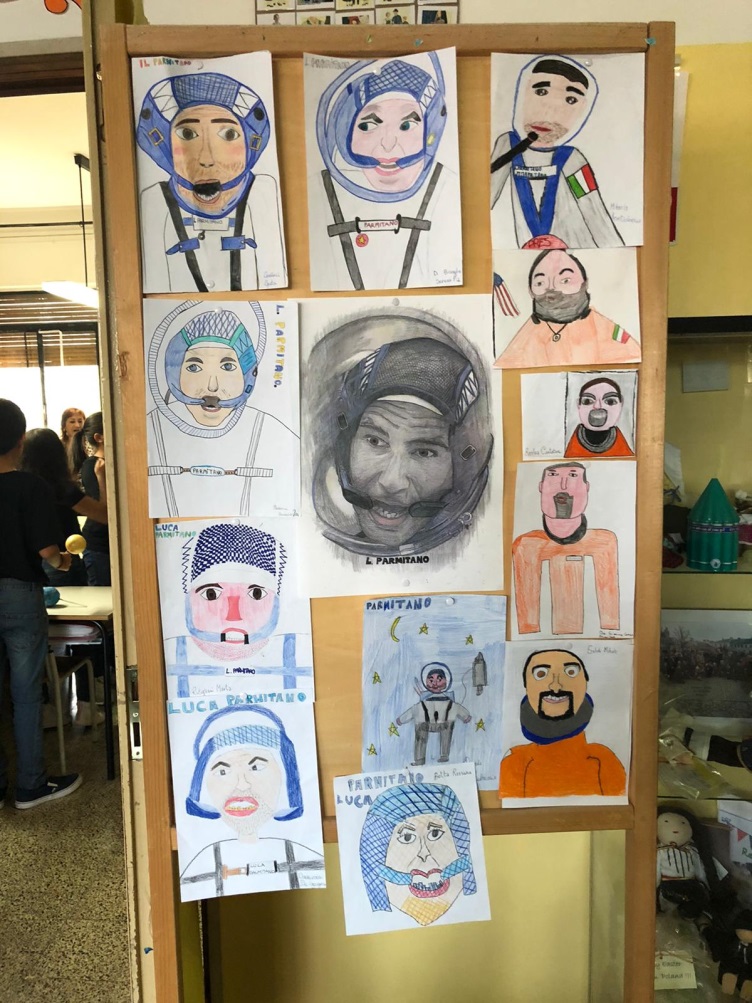 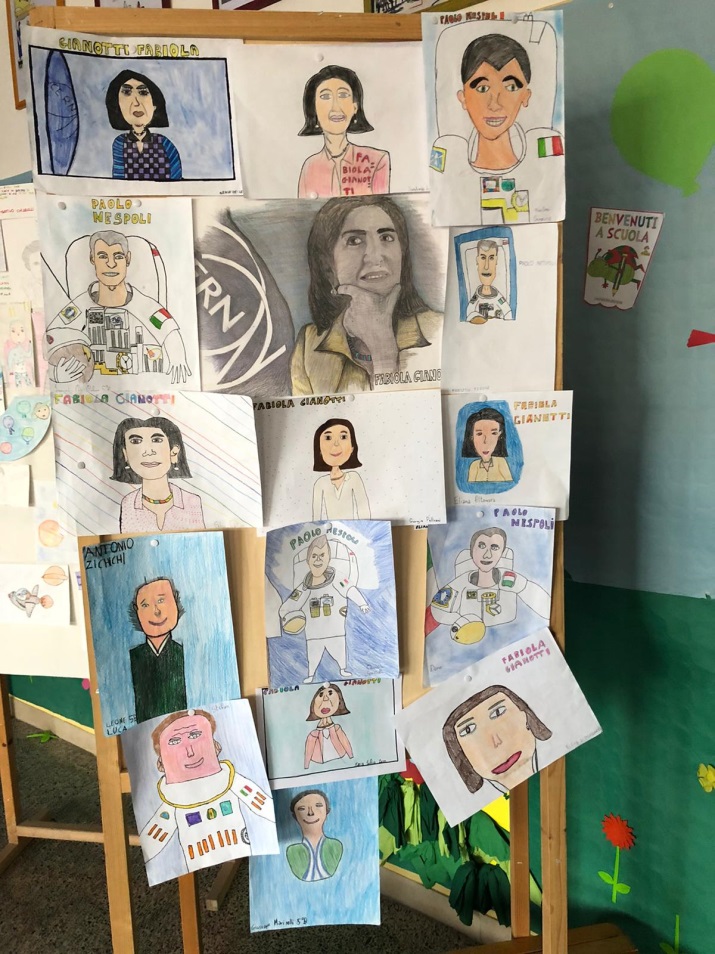 These are our space heroes!
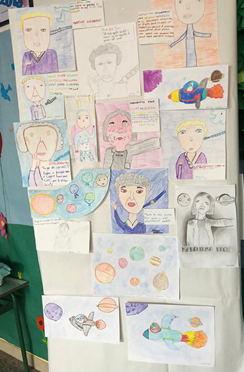 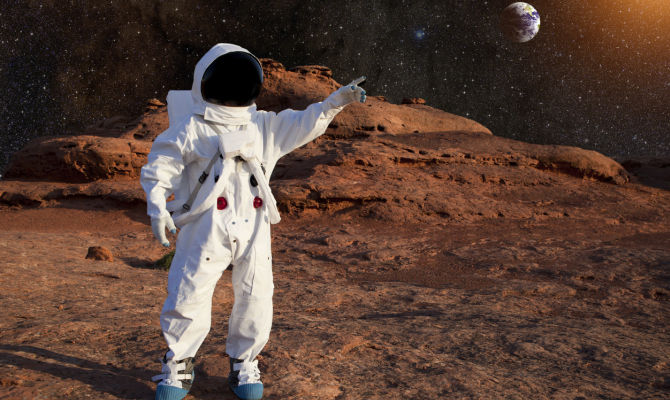 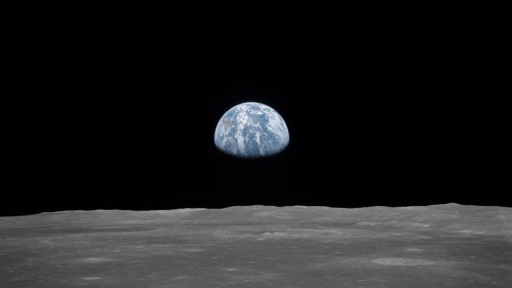